Die TangensfunktionGraph und Eigenschaften
Tangens am Einheitskreis
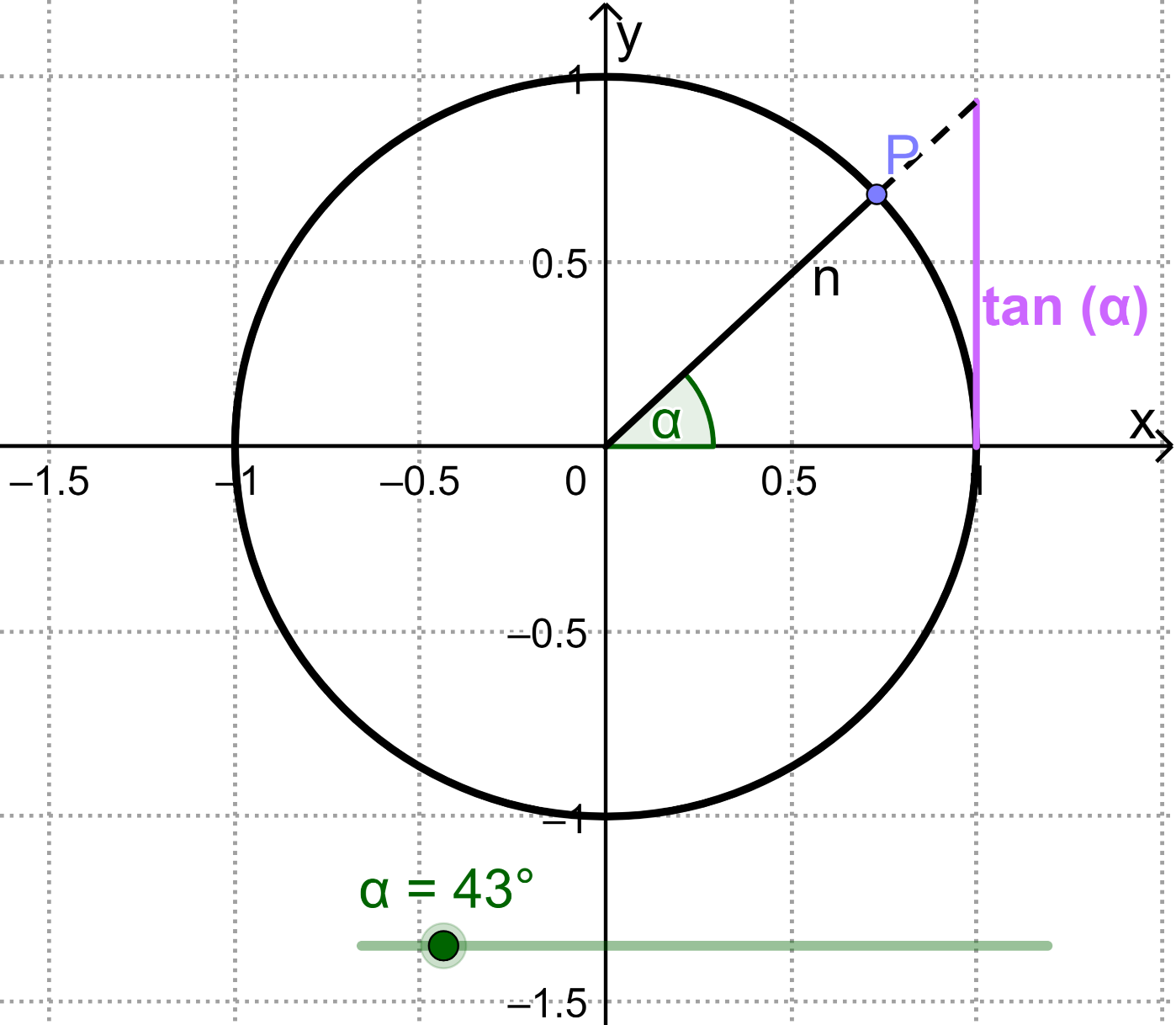 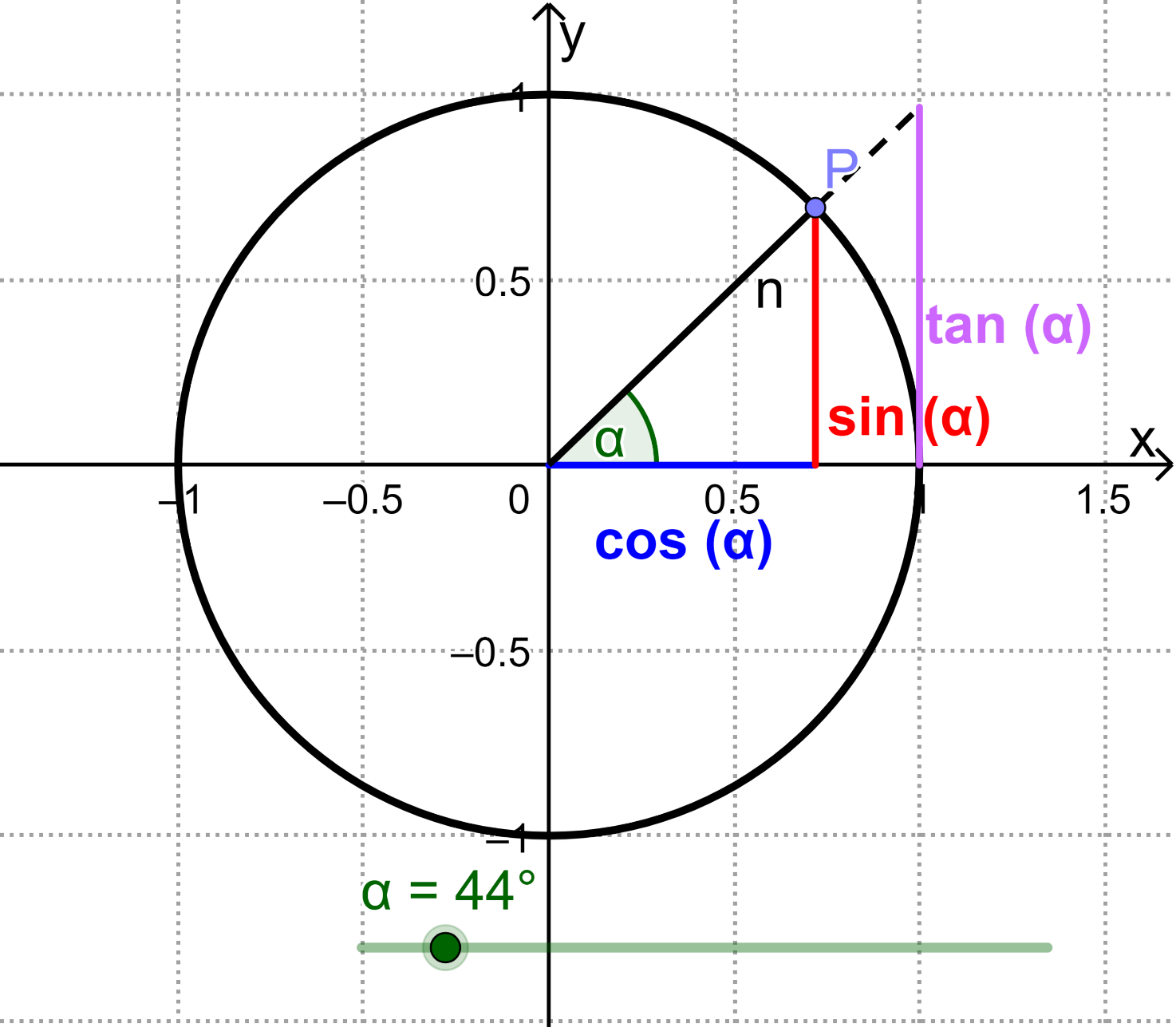 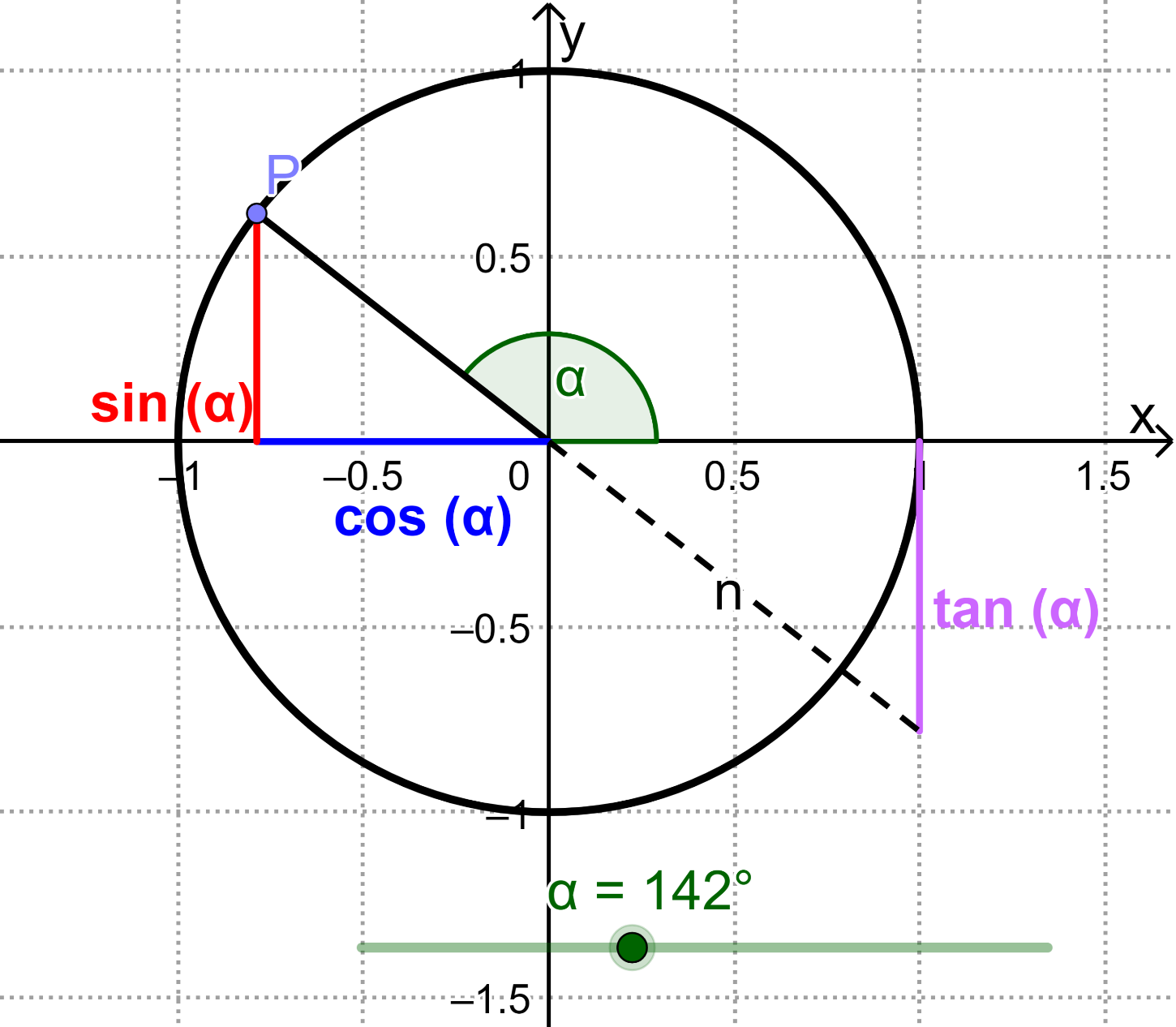 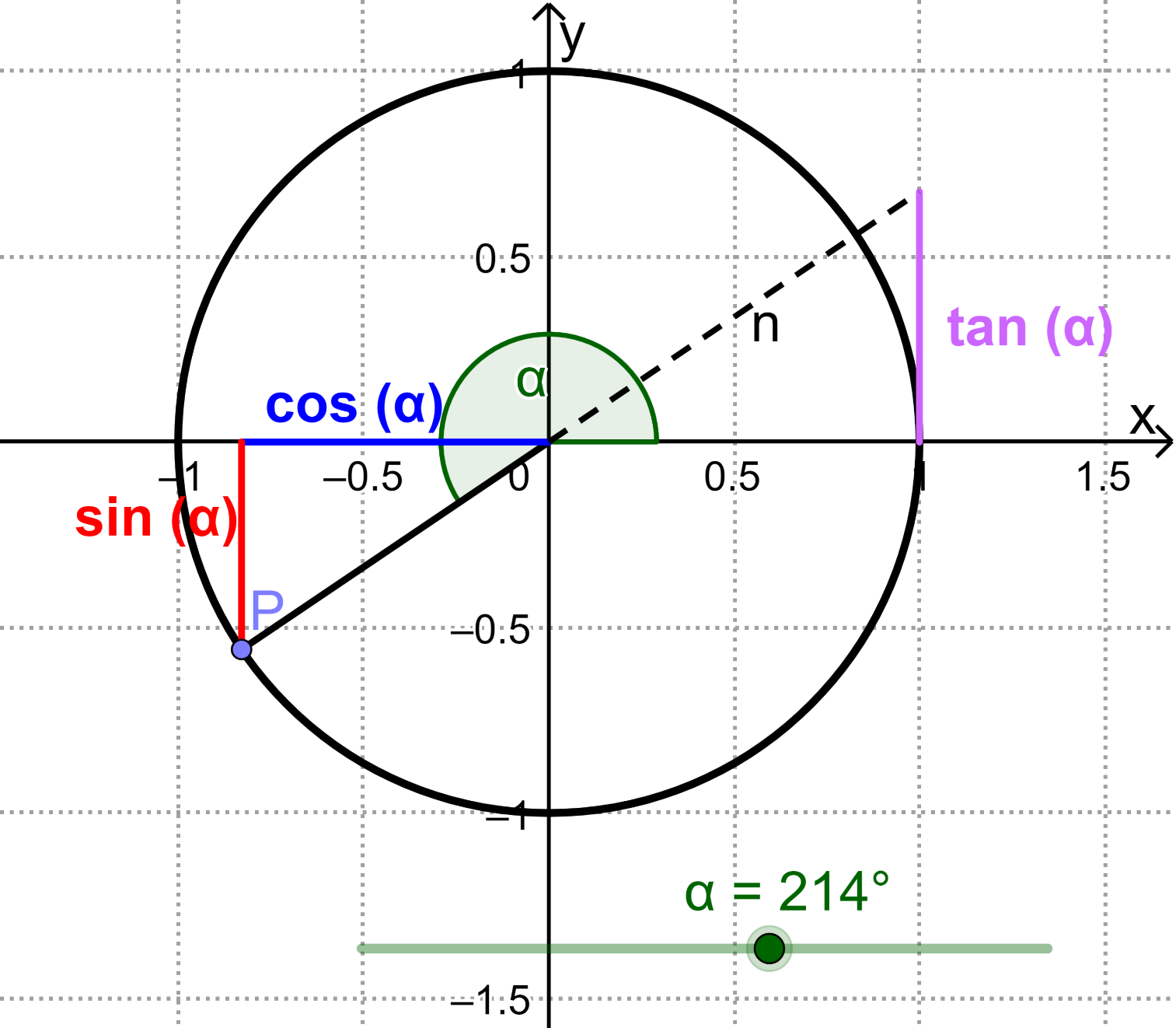 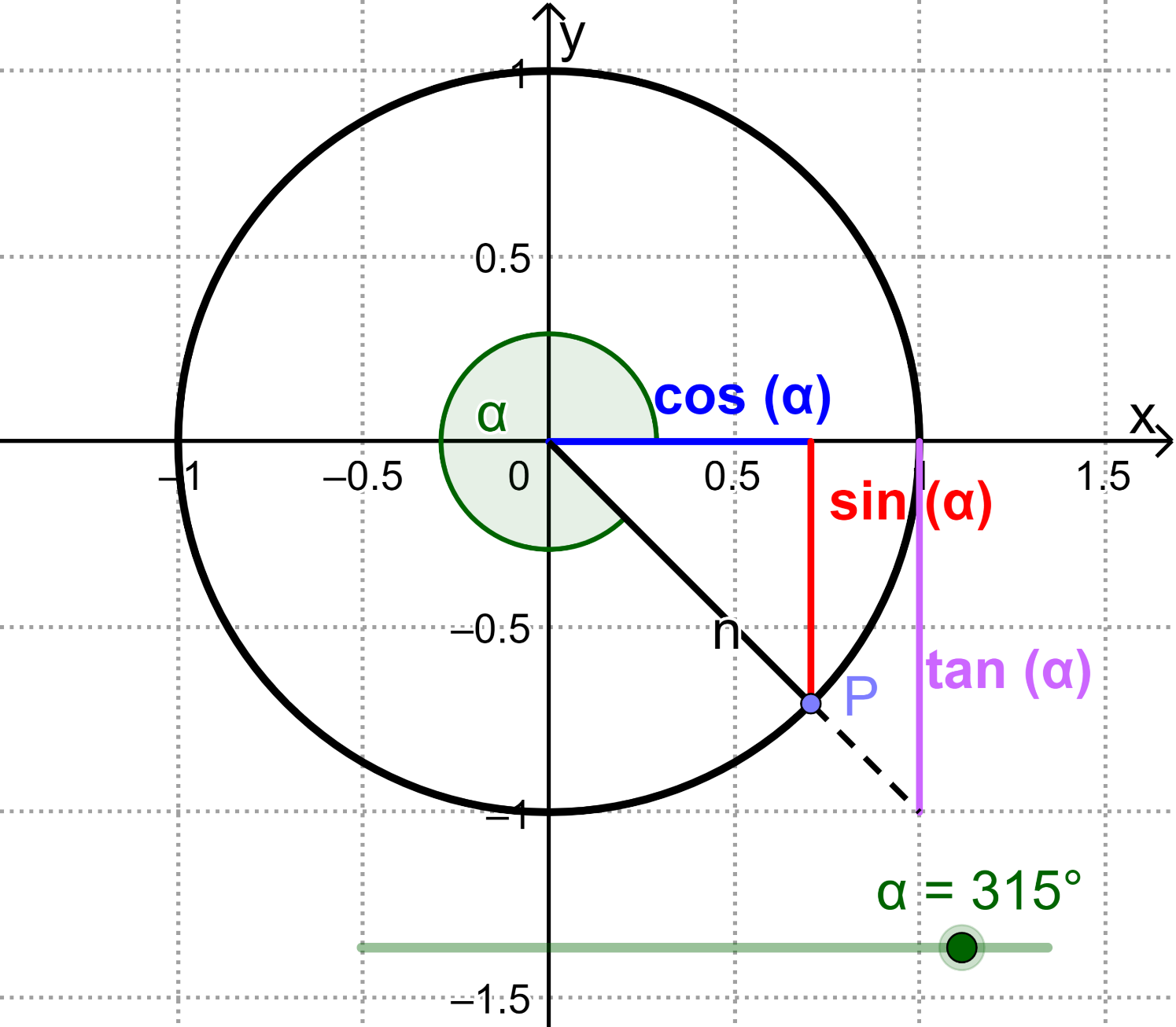 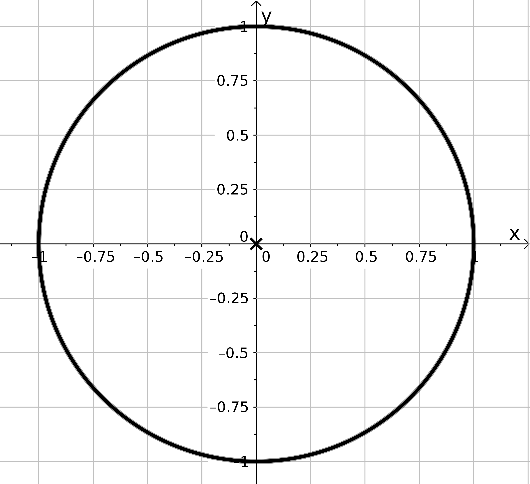 PARALLEL!

-> es kommt NIE zu einem 
Schnittpunkt!!!
Erweiterung der Winkelfunktionen
!!!! GeoGEBRA – TANGENSFUNKTION !!!!
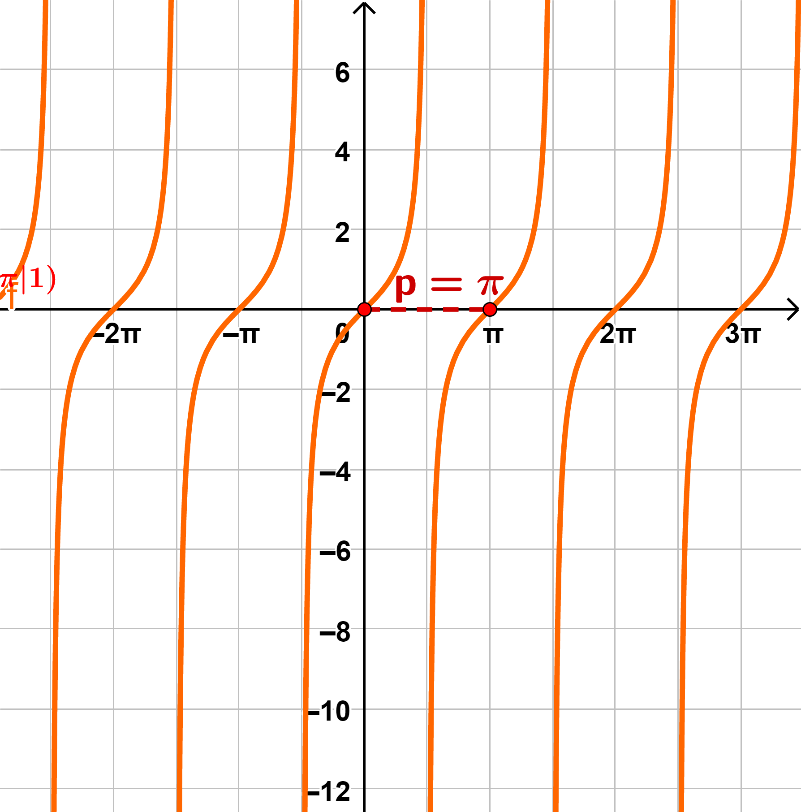 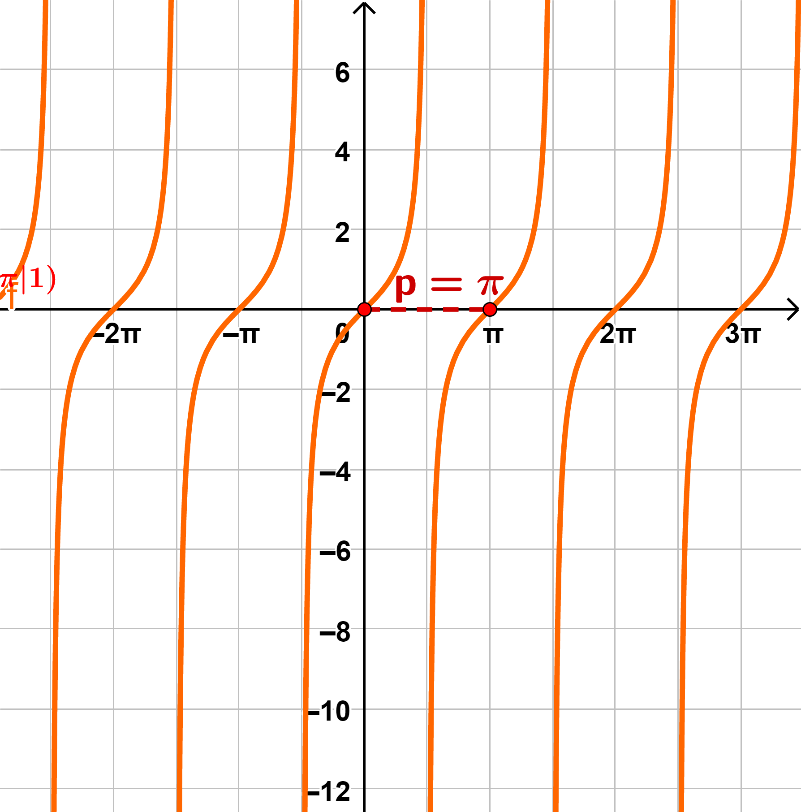 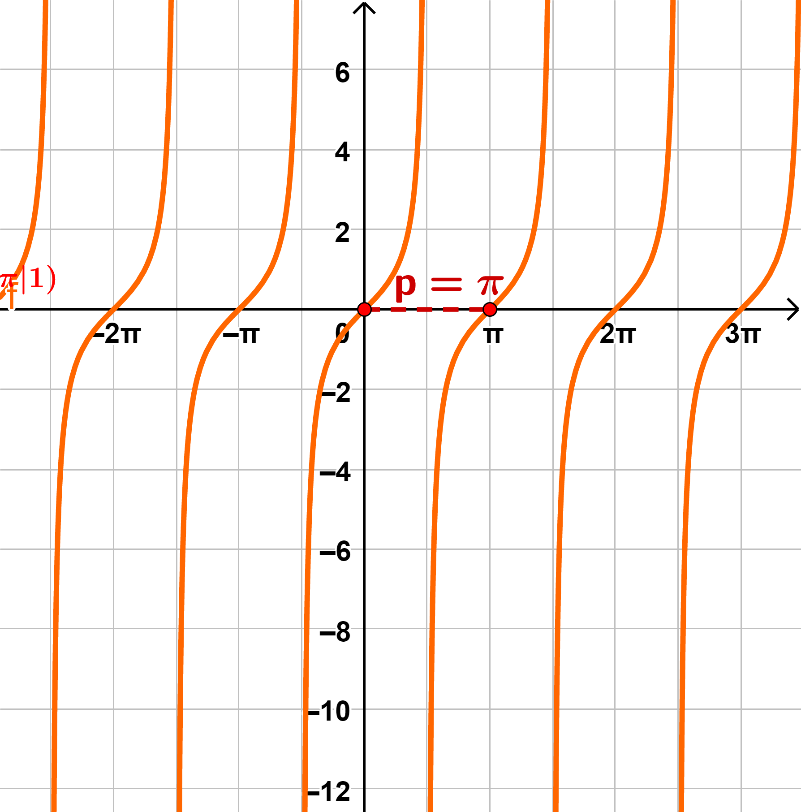 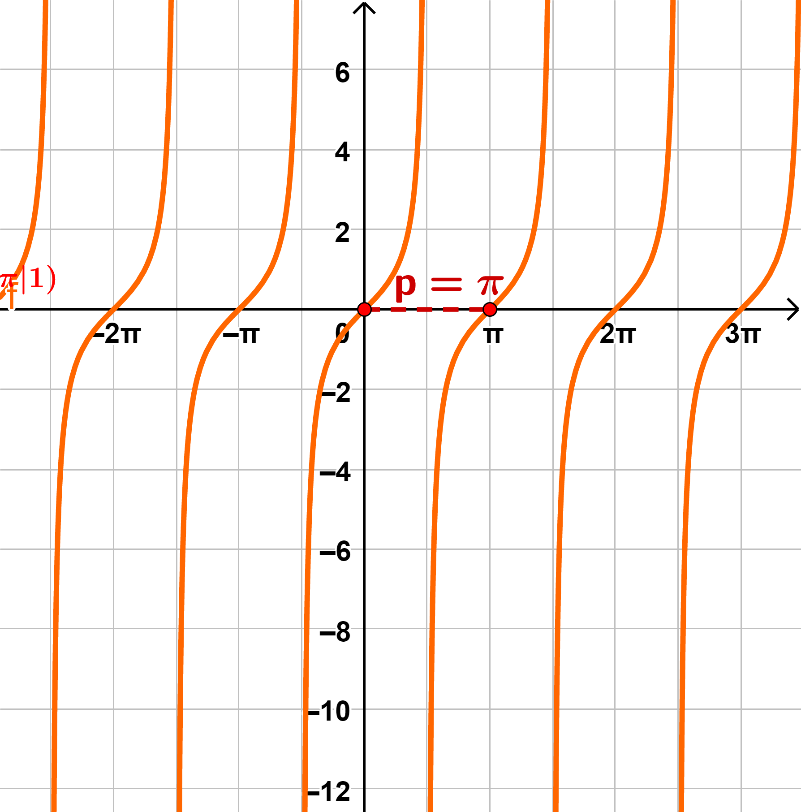